АО «Медицинский университет Астана»Роль среднего медицинского персонала в проведении скрининговой программы в ПМСП
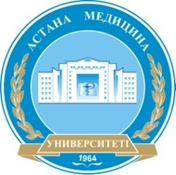 Ж.Б. Бекбергенова

Астана 2018
ВОЗ
Доклад о ситуации в области неинфекционных заболеваний в мире, ВОЗ 2010 г.
Рамочная конвенция ВОЗ
План действий для Глобальной стратегии по профилактике неинфекционных заболеваний	и борьбе с ними	на 2008–2013 гг. 
Глобальный план действий по профилактике неинфекционных заболеваний	и борьбе с ними	на 2013–2020 гг.
2
Скрининговые программы в Республике Казахстан
2009 год
2011 год
1. Скрининг на раннее выявление АГ, ИБС 

2. Скрининг на рак молочной железы

3. Скрининг женщин на раннее выявление рака шейки матки с использованием РАР-теста. _____________________________
                    Участковые врачи
4. Скрининг на раннее выявление сахарного диабета
5. Скрининг детей раннего возраста на выявление врожденной и наследственной патологии слуха
6. Скрининг на раннее выявление глаукомы
7. Скрининг целевых групп риска на гепатит В и С у детей и взрослых
8. Скрининг на раннее выявление колоректального рака 
_________________________________
Врач скринингового кабинета
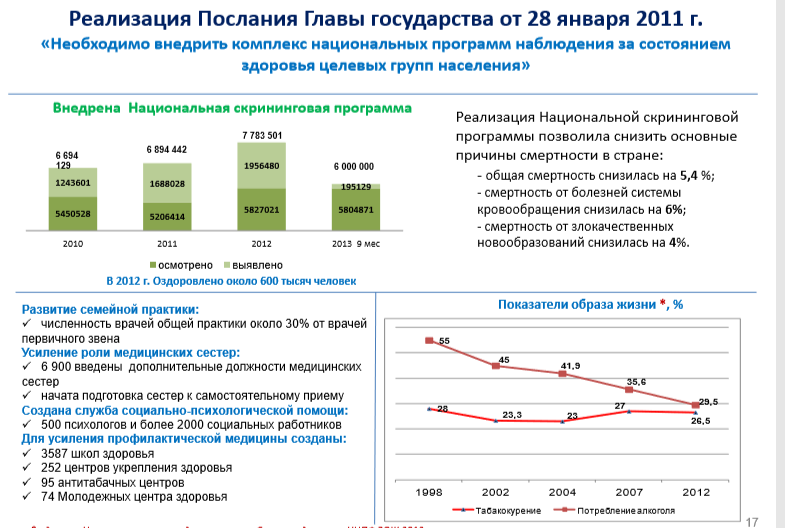 МАРШРУТ пациента, участвующего в ПУЗ
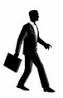 Доврачебный кабинет (измерение АД, глюкозы крови)
Участковый врач (диагноз, взятие на 
«Д»-учет)
Участковая медсестра (анкета)
Регистратура (амбулаторная карта)
Решение об участии в ПУЗ
Заключение соглашения, выдача дневника самоконтроля
Врач ЗОЖ: рекомендации по диете, ЛФК, буклеты
Участковая медсестра
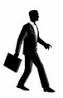 Ежемесячная контрольная явка, ведение дневника самоконтроля, связь по телефону
Кардиолог, эндокринолог 
(коррекция лечения)
Участковый врач
Психолог
Школа здоровья: диабет, АГ, ХСН
5
Соцработник
Роль медицинской сестры в организации и проведении скрининговых осмотров
Базовая скрининговая программа, включает:
	■ сбор данных анамнеза;
	■ анкетный тест;
	■ антропометрия (масса тела, рост и т.д.);
	■ оценка остроты зрения и остроты слуха;
	■ измерение АД и внутриглазного дна и т.д.
Контроль выполнения лабораторного и инструментального обследования: 
	■ биохимический анализ крови;
	■ анализ кала;
	■ определение в моче глюкозы;
	■  ЭКГ и т.д.
Обучение медработников
Разработать план работы и программу обучения по каждой тематике
Для эффективного проведения скрининга необходимо постоянно проводить обучение среднего медицинского персонала ПМСП
Активно вовлекать средний медперсонал в работу с пациентами
7
Программы управления заболевания (ПУЗ)
Мультидисциплинарная команда
Врач-терапевт/ВОП
Врач-кардиолог
Врач-реабилитолог
Врач-офтальмолог
Врач-эндокринолог
Врач-диетолог или обученный средний медперсонал
Специалист службы ЗОЖ
Медсестра по консультированию и обучению пациентов
Медперсонал для телефонных консультаций
Социальный работник
 ………
9
Благодарим за внимание!
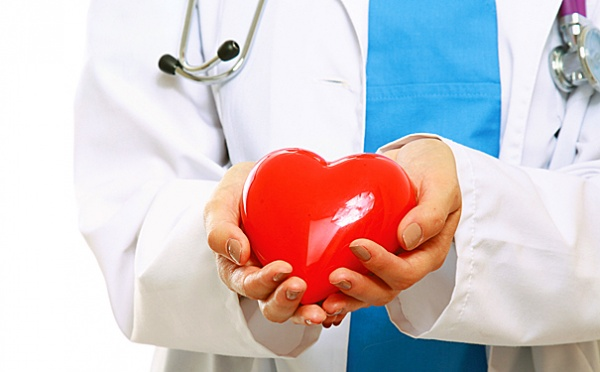